Kansas Secondary CTE Civil Rights Audit Requirements
How are districts selected?
Reported CTE student data (from the most recently completed school year):
Gender Enrollment in CTE		Minority Enrollment in CTE
Disability Enrollment in CTE		Limited English Proficiency Enrollment in CTE
	       Economically Disadvantaged Enrollment in CTE

Year of the last on-site review
Statutory/Regulatory Requirements:
The Guidelines for Eliminating Discrimination and Denial of Services on the Basis of Race, Color, National Origin, Sex, and Handicap in Vocational Education Programs (See 34 CFR, Part 100, Appendix B)

Title VI of the Civil Rights Act of 1964
Title IX of the Education Amendments of 1972
Section 504 of the Rehabilitation Act of 1973
Title II of the Americans with Disabilities Act of 1990
Required Audit Components
Administrative Requirements
Site Location/Student Eligibility
Recruitment of Students
Access/Admission Requirements
Counseling and Pre-Professional Program Requirements
Work Study, Cooperative Education, and Job Placement
Students with Disabilities
Employment Practices
Student Financial Assistance
Facilities
For More Information
Kansas Civil Rights for Schools Page

Kansas Civil Rights Audit Program Guide

Kansas Secondary Civil Rights Self-Review


Andy Ewing: aewing@ksde.org or 785-296-3860
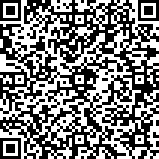